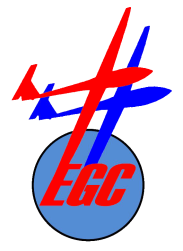 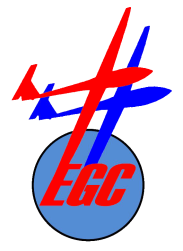 Essex Gliding Club
Simulator Design and Construction
Objectives:
5 screens
No keyboard or mouse
Intuitive use
As realistic as possible for glider flying
Two-seater required for training
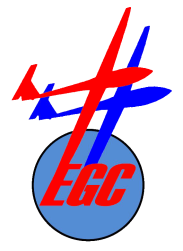 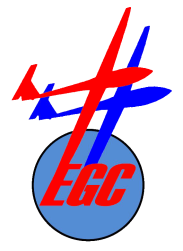 Essex Gliding Club
Limitations:
Space
No two-seater fuselage available
Condor regarded as the best simulation
Only 1 video card supported by Condor
Money!!
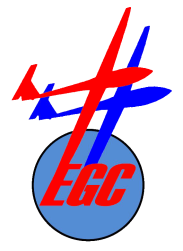 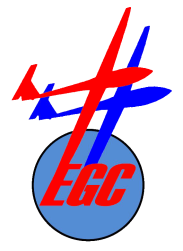 Essex Gliding Club
Basic design:
Used half of the old clubhouse, giving a 12ft x 12ft space
Ceiling height and space dictated a 4:3 aspect ratio for the screens
Cockpit ‘Touch Screens’ used to eliminate the need for keyboard and mouse
Pre-programmed scenarios help to make it user-proof
Fuselage had to be ‘home built’
Video card to have independent monitor capability
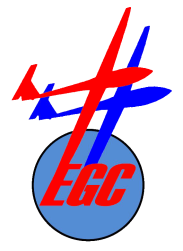 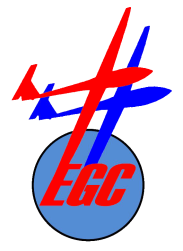 Essex Gliding Club
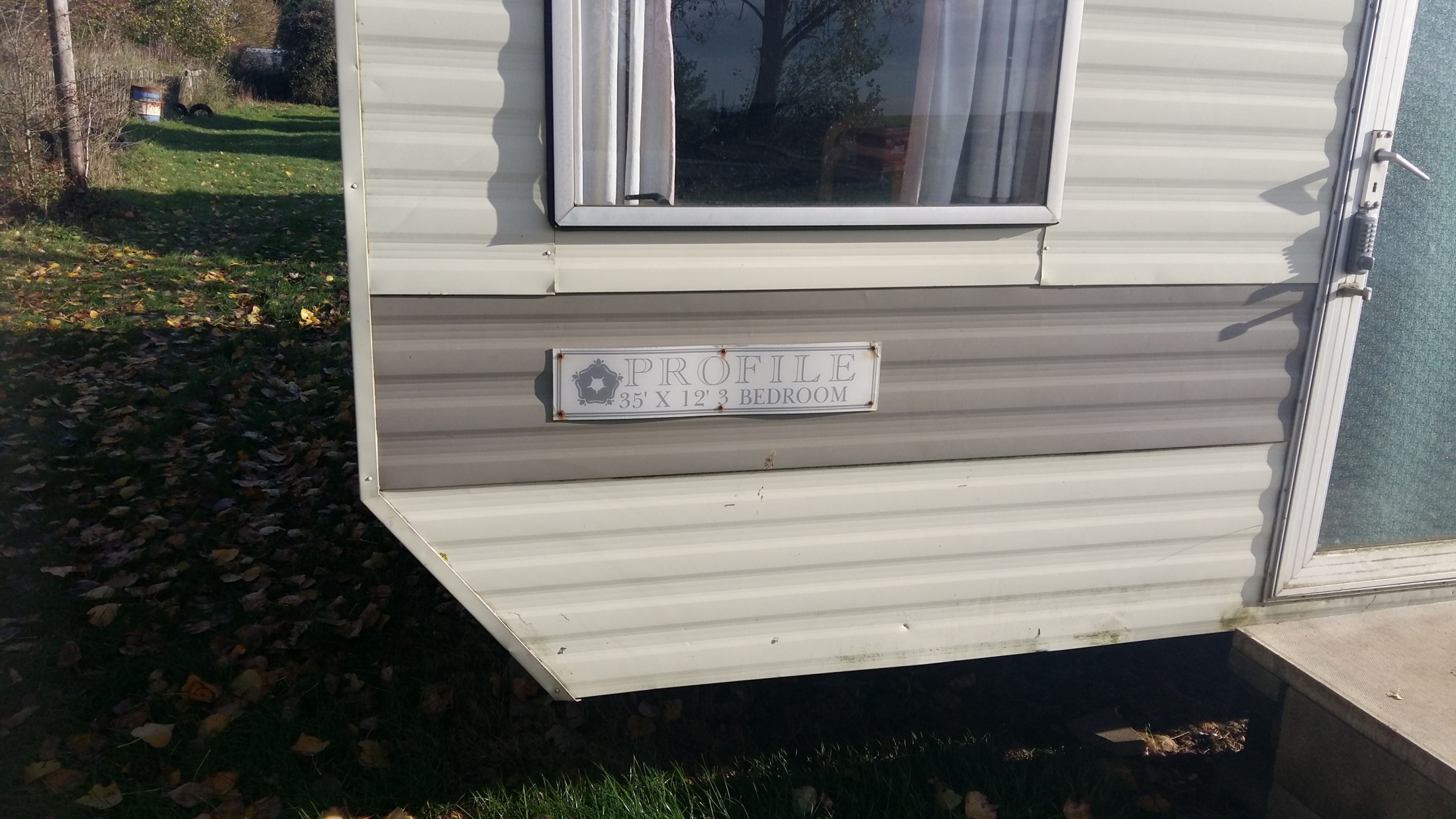 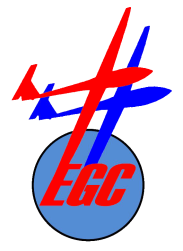 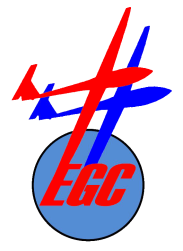 Essex Gliding Club
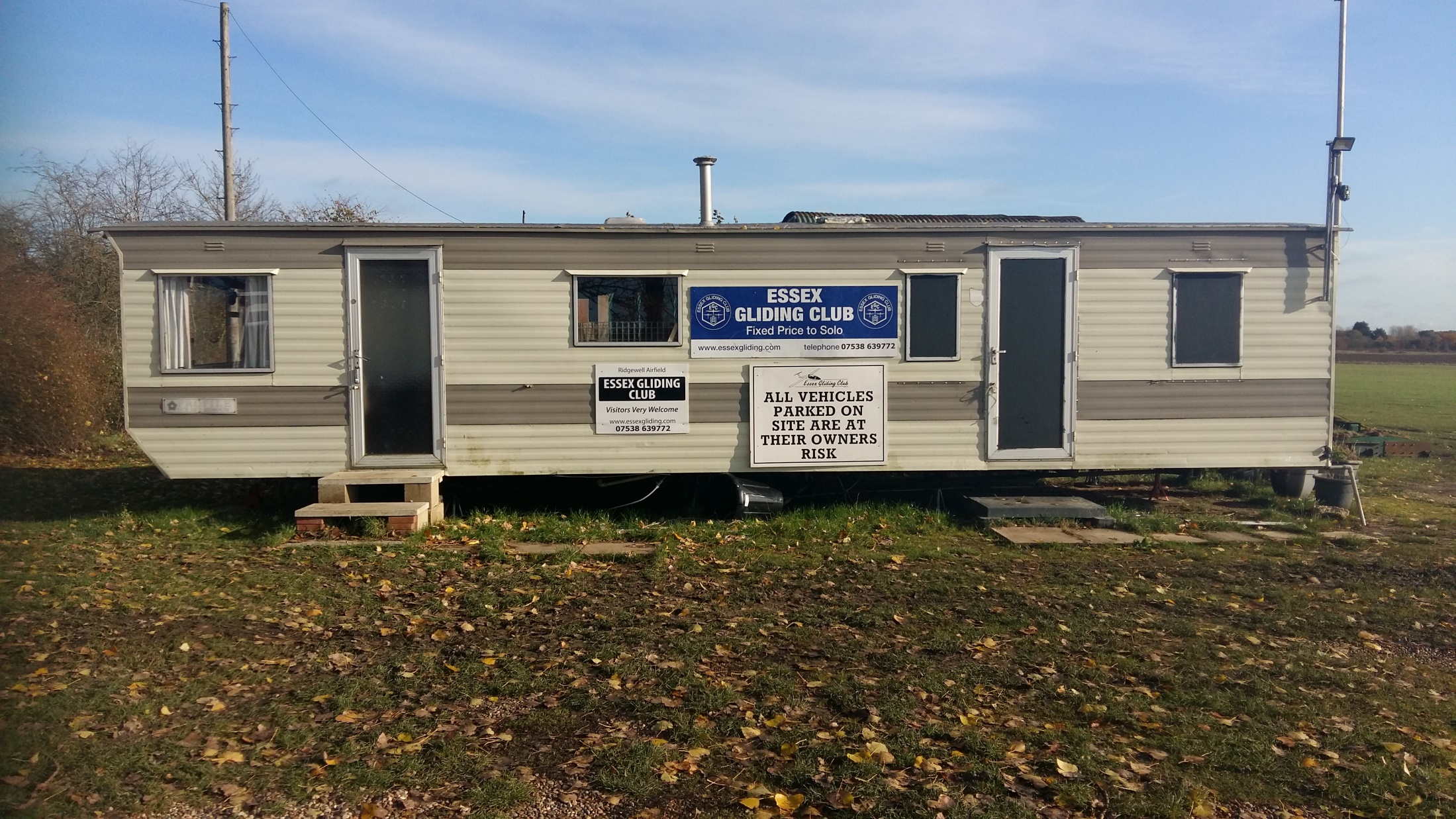 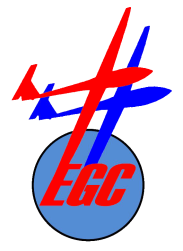 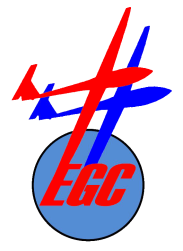 Essex Gliding Club
Layout of Simulator, Screens and Projectors
Ceiling MountedProjector
Floor MountedProjector
Floor MountedProjector
Rest of mobile home to be used as training and resource centre
Ceiling MountedProjector
Ceiling MountedProjector
Fuselage
Hinge
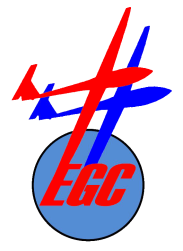 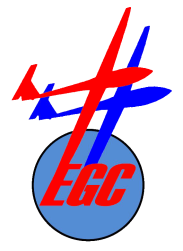 Essex Gliding Club
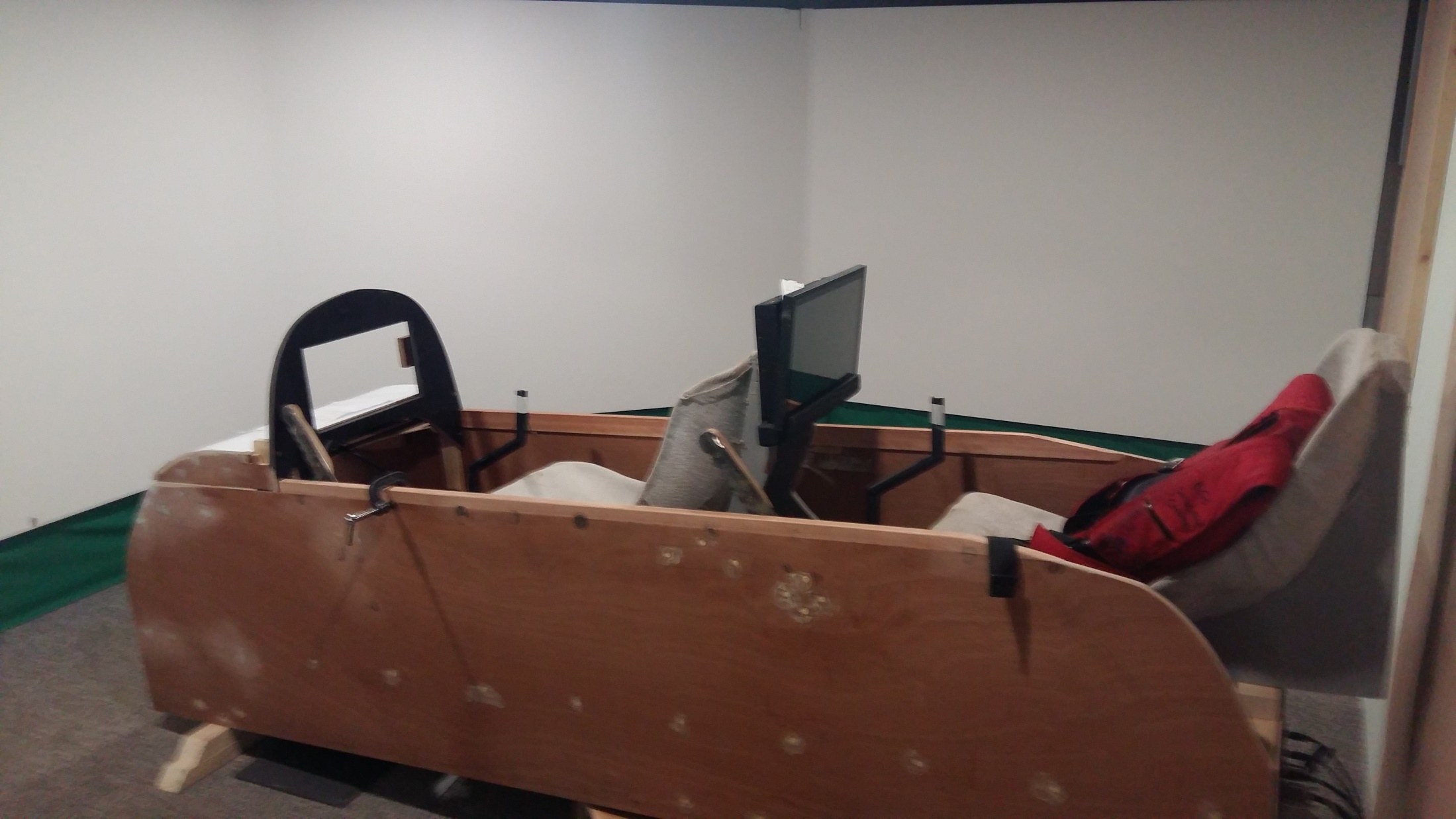 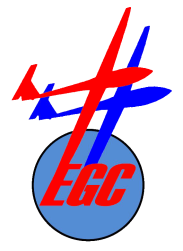 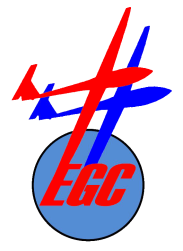 Essex Gliding Club
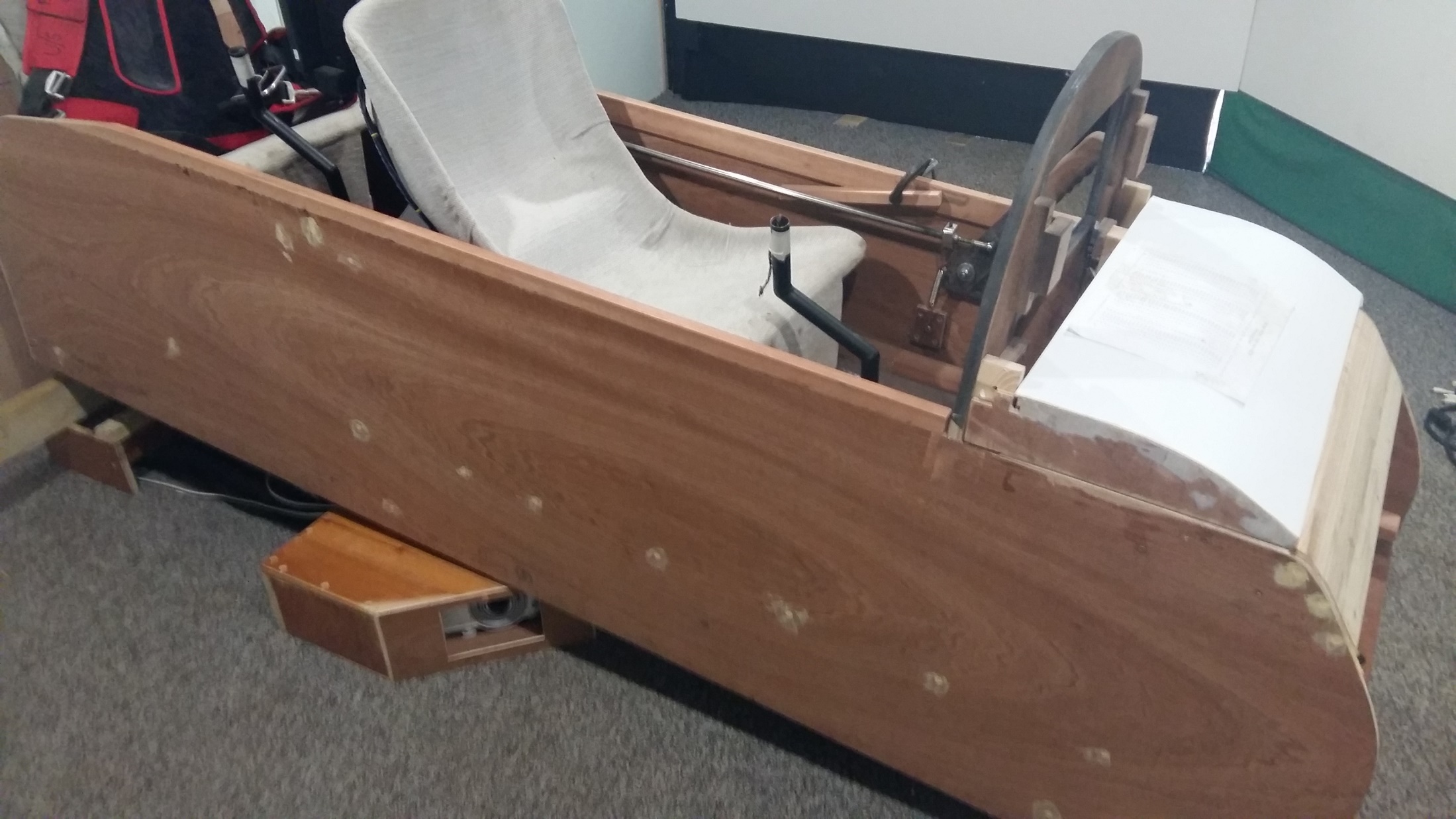 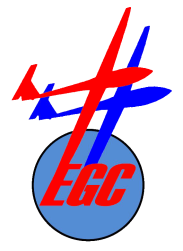 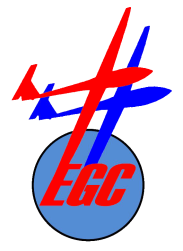 Essex Gliding Club
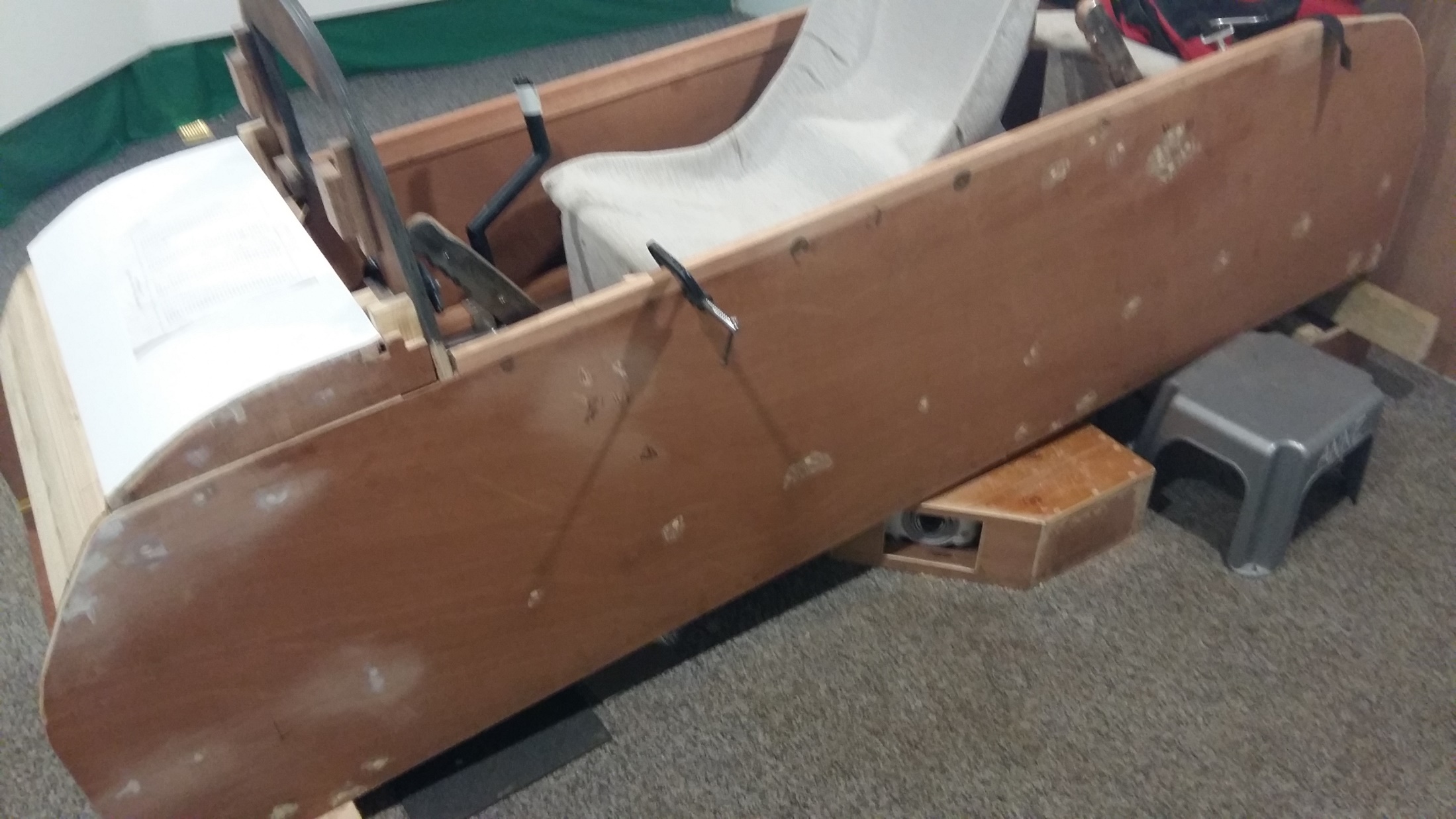 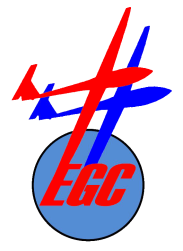 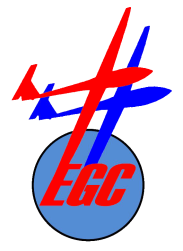 Essex Gliding Club
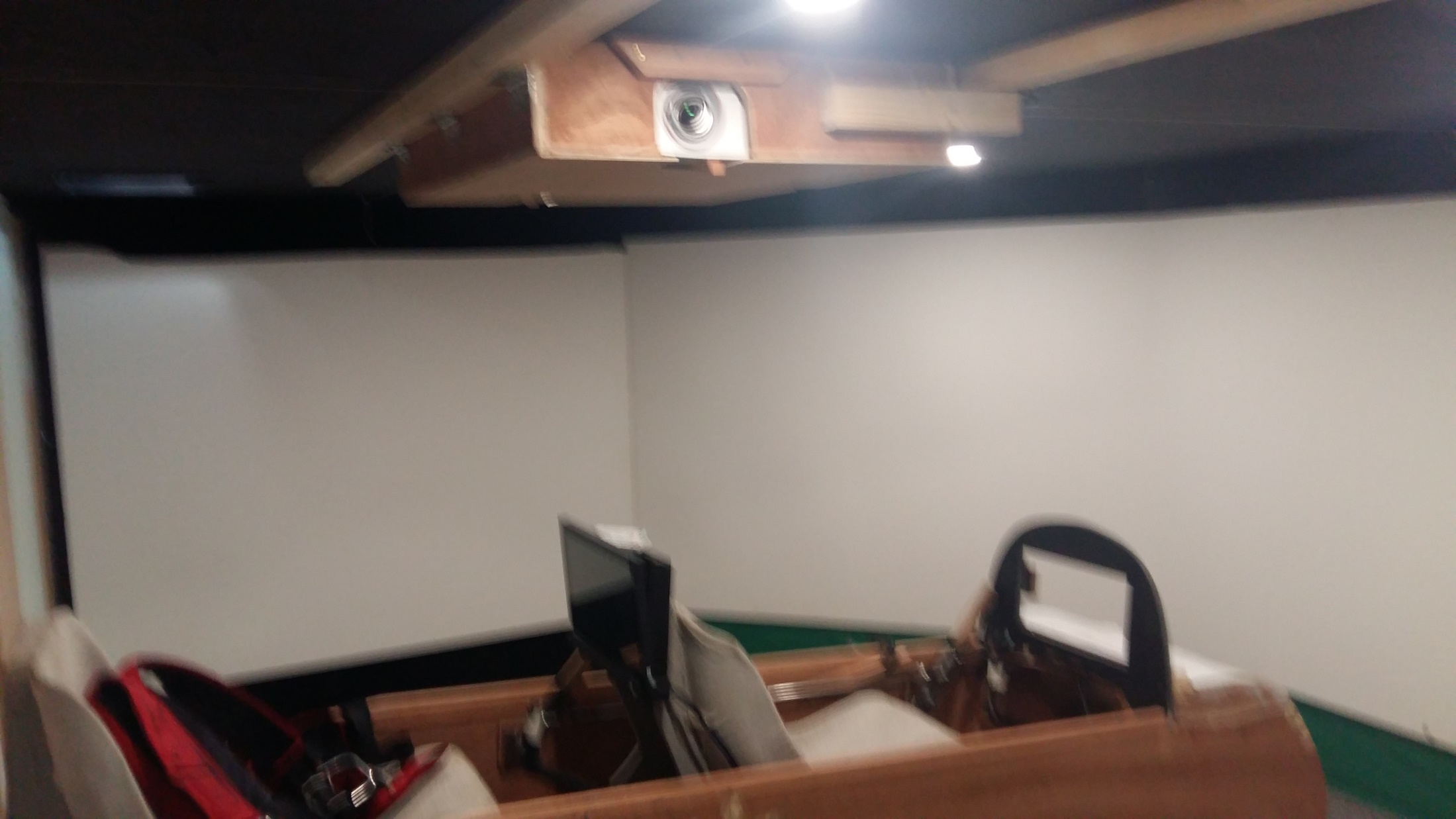 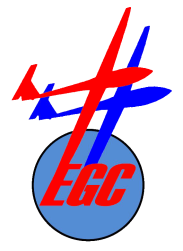 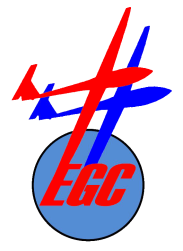 Essex Gliding Club
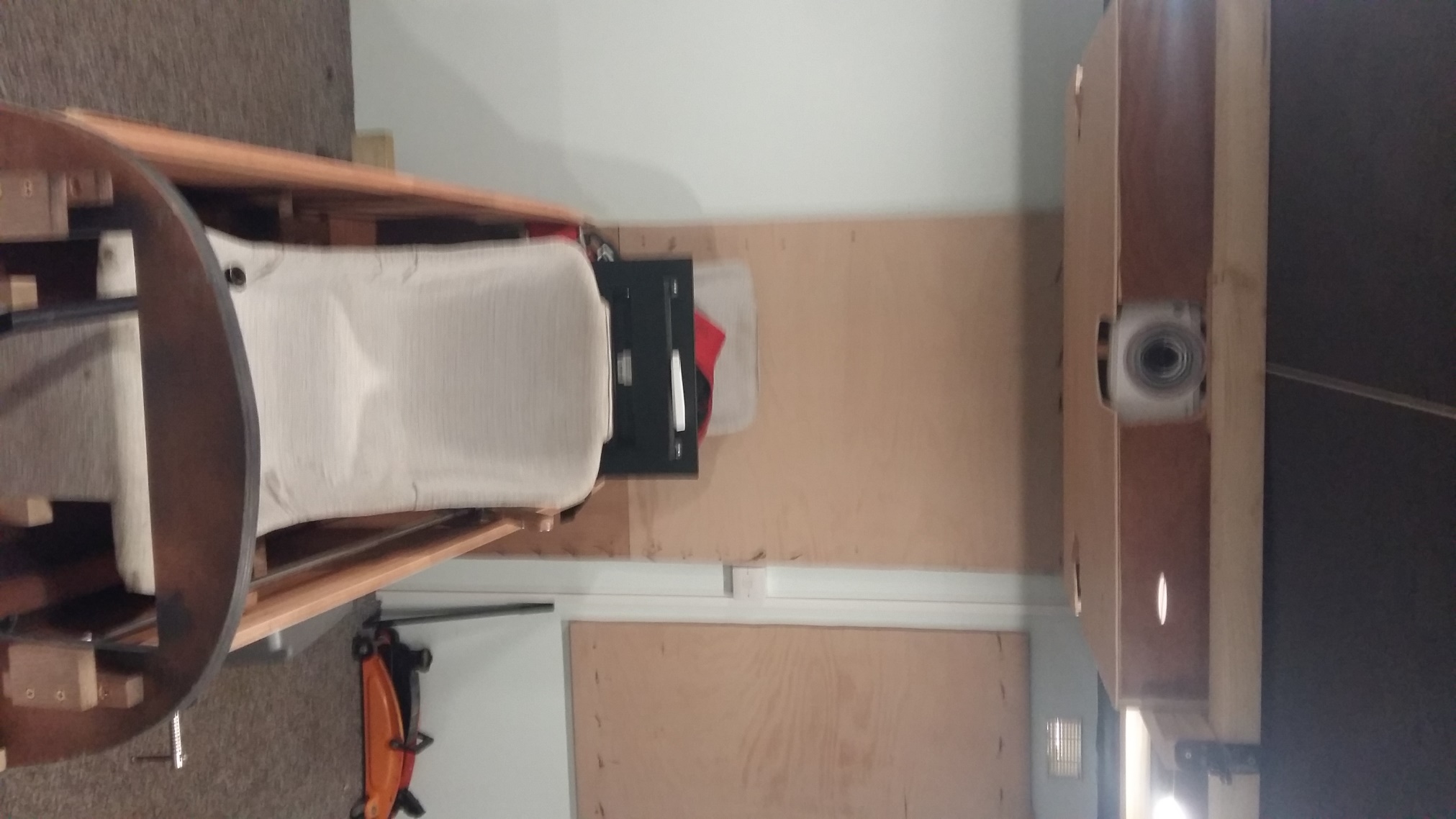 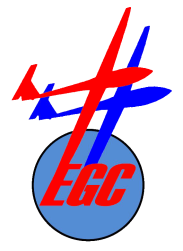 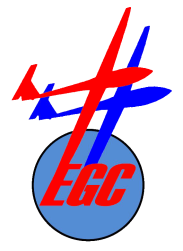 Essex Gliding Club
Unique (?) aspects:
Use of ‘MagnetoPots’ in place of normal ‘Rotary’ pots
Separate computer controlling the ‘Touch Screens’
Use of ‘Teensy’ microcontroller to pass messages between touch screen computer and Condor computer
Automatic logging of member’s usage for charging purposes
Seat vibration for added realism
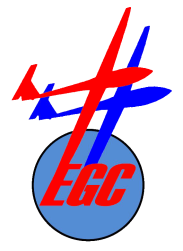 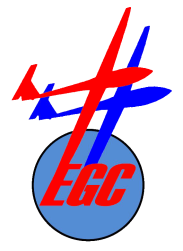 Essex Gliding Club
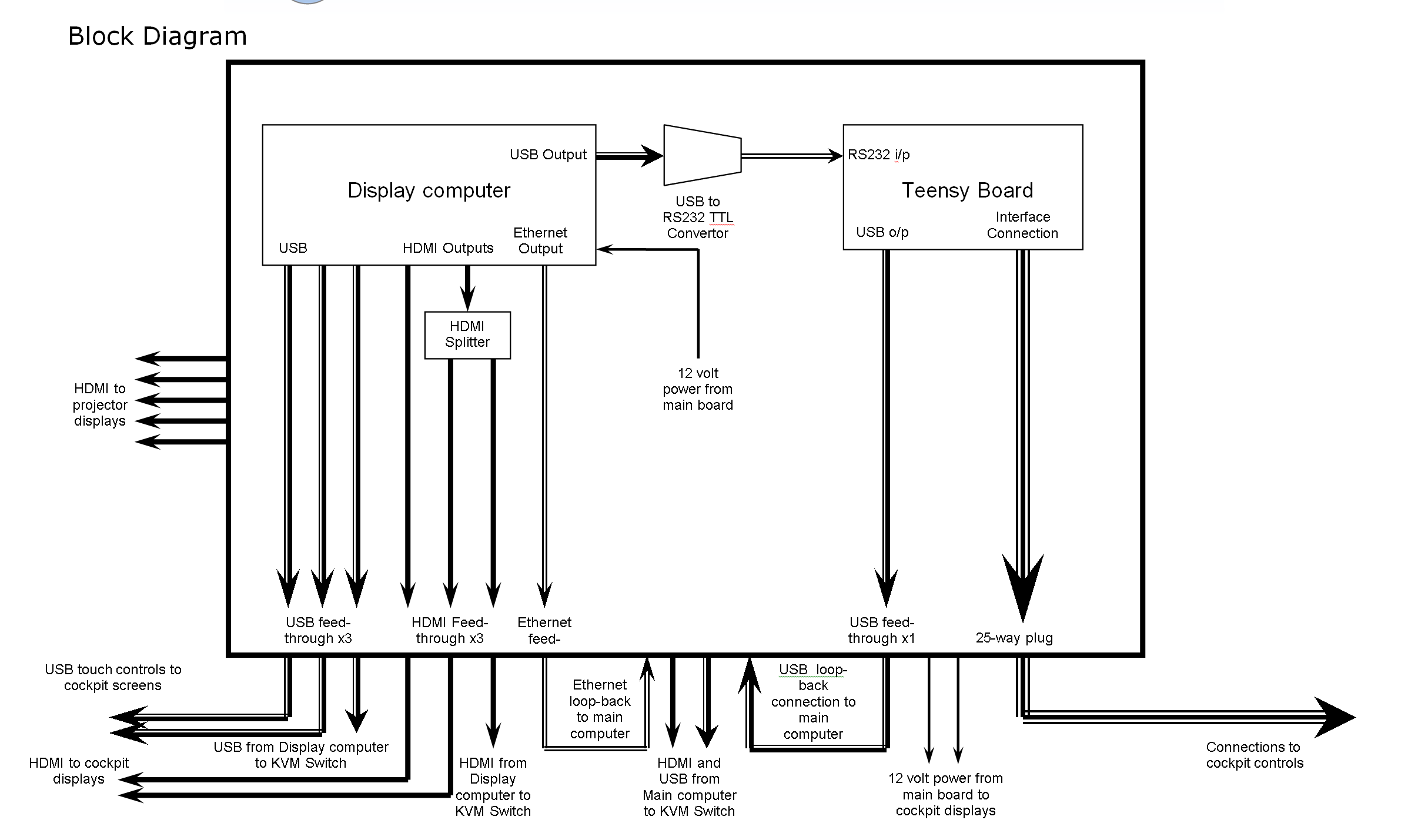 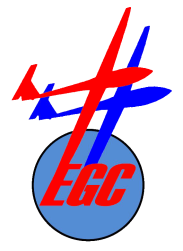 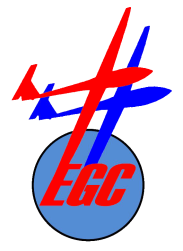 Essex Gliding Club
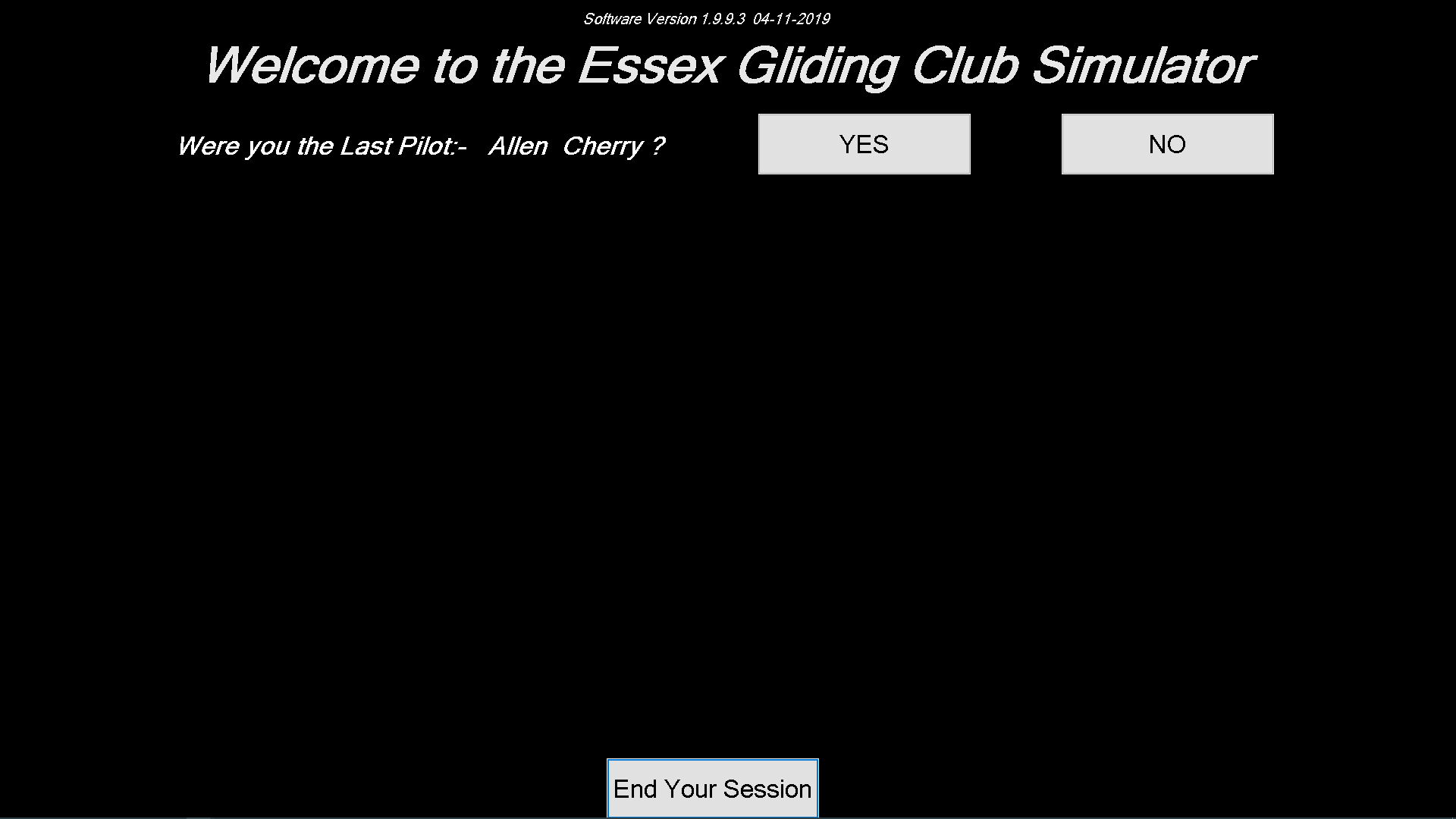 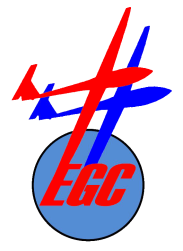 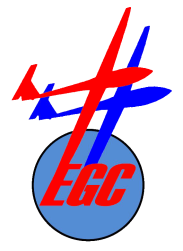 Essex Gliding Club
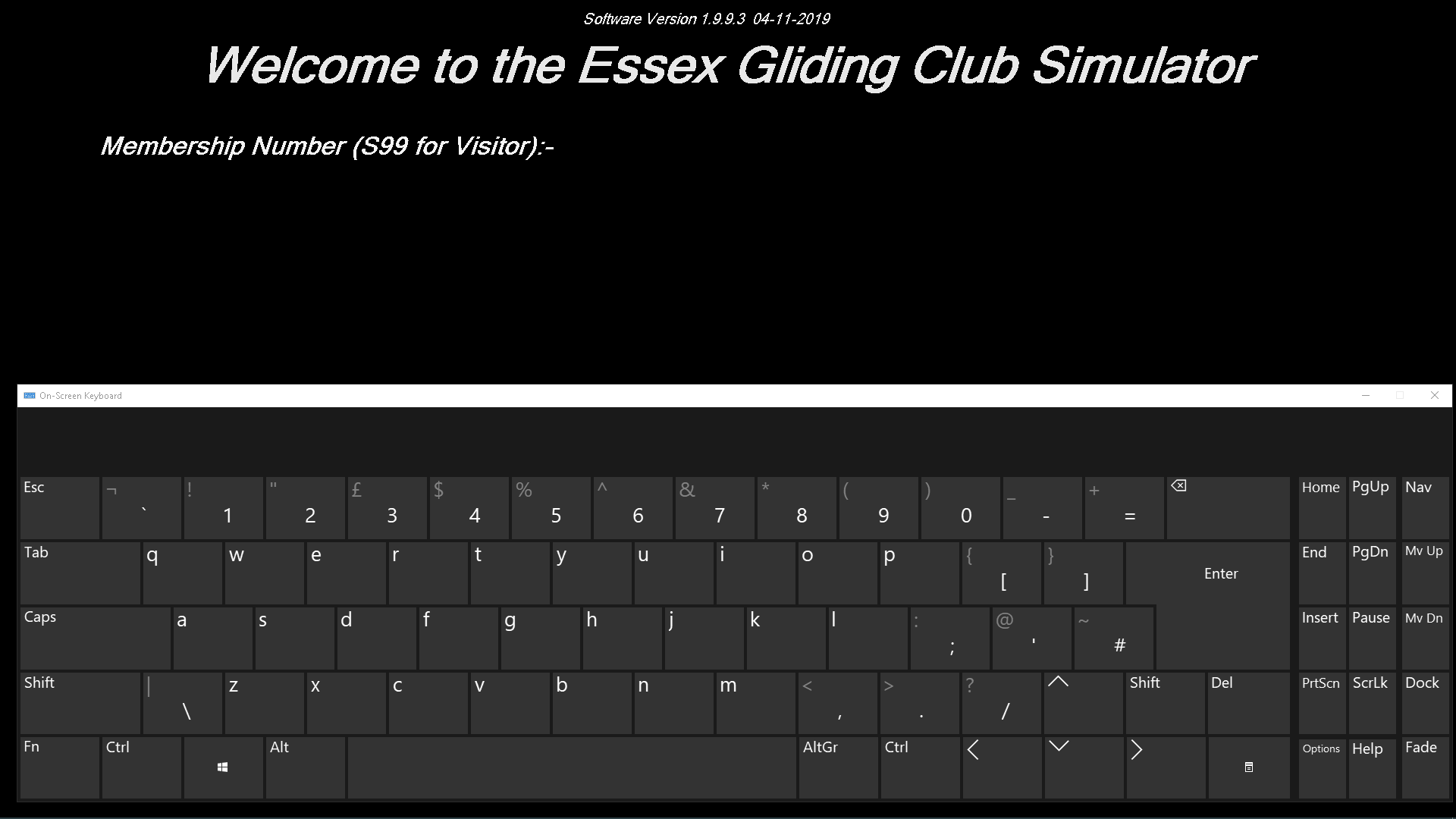 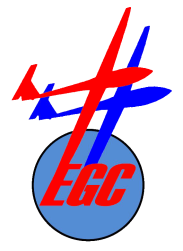 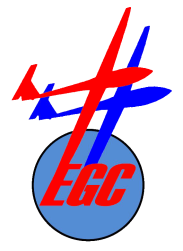 Essex Gliding Club
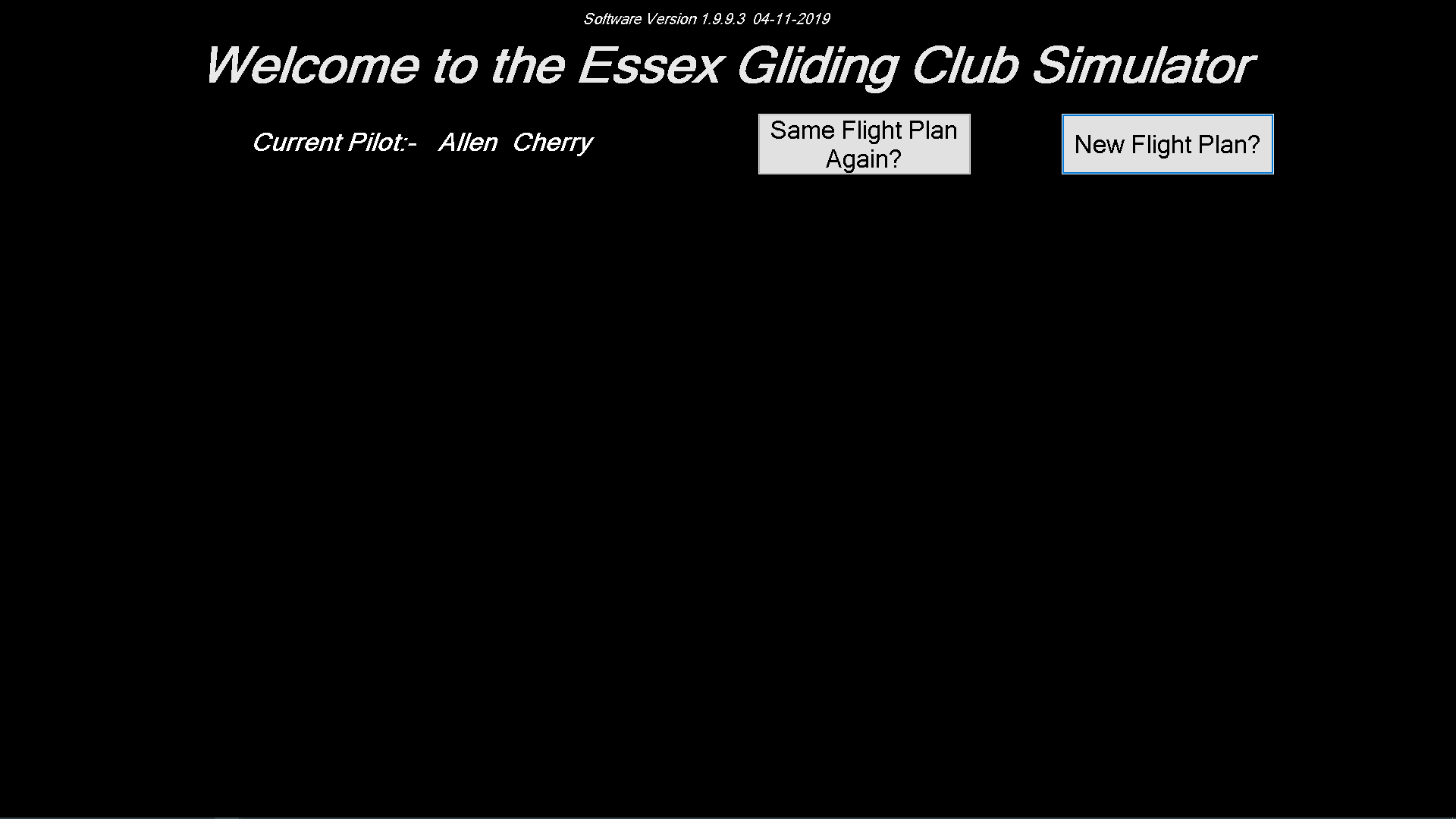 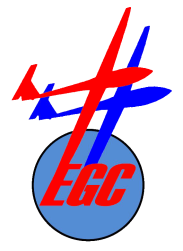 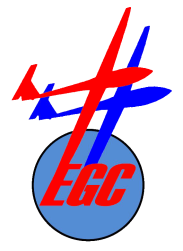 Essex Gliding Club
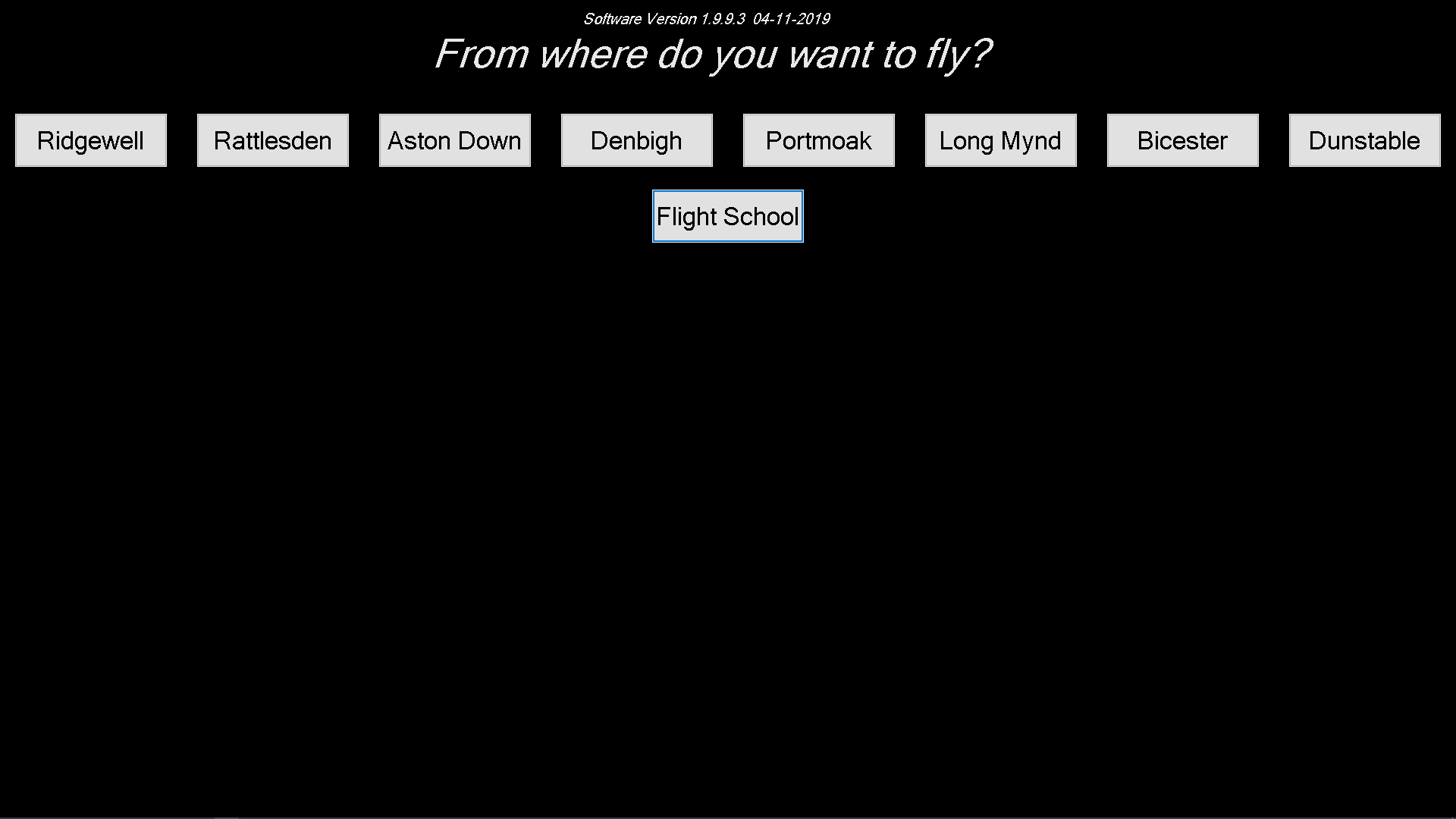 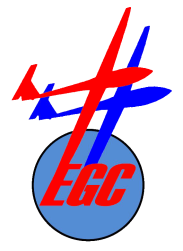 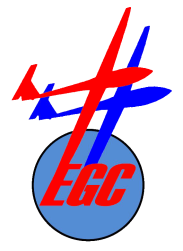 Essex Gliding Club
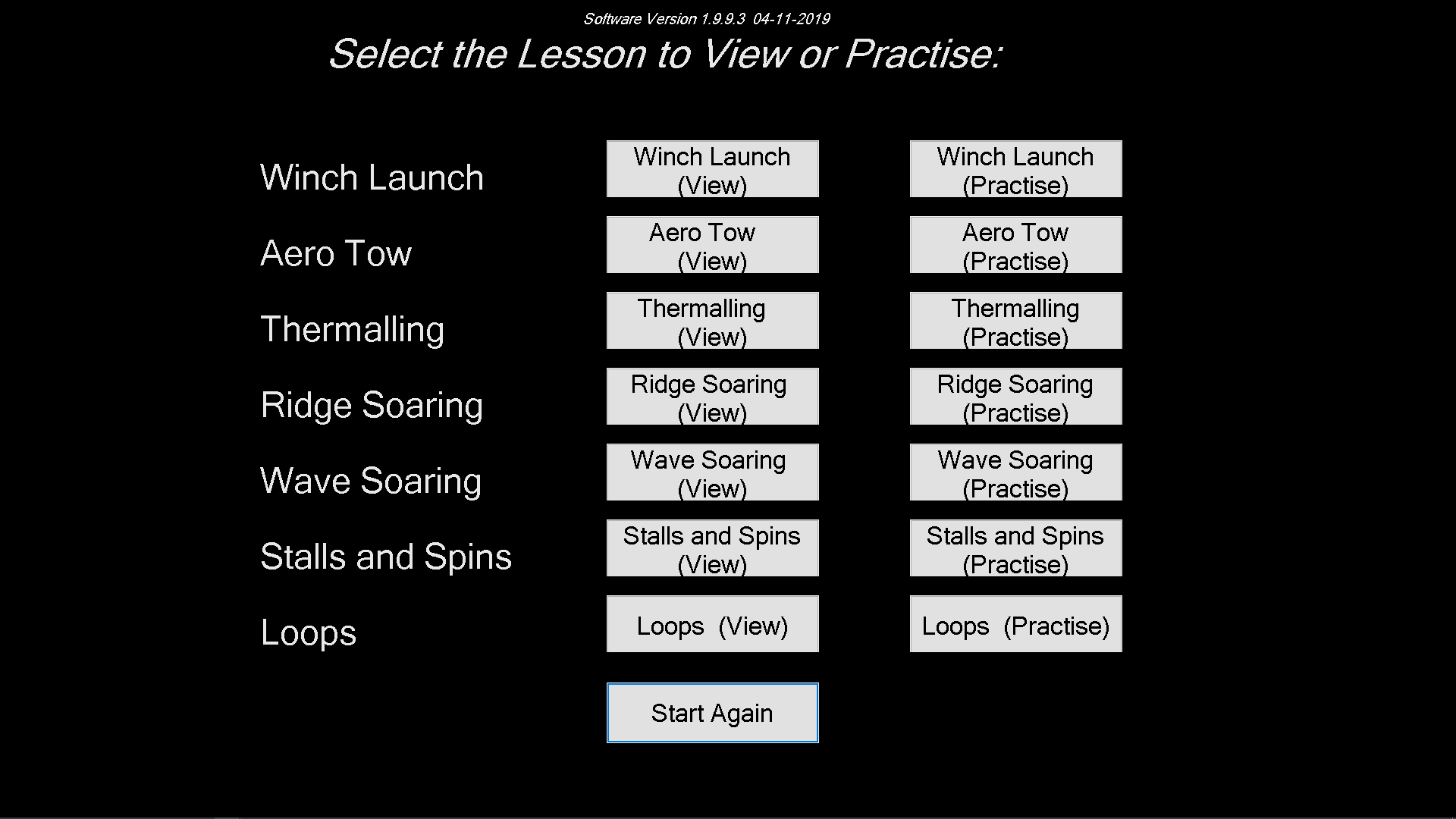 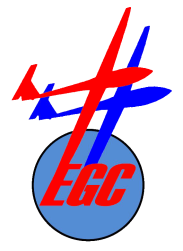 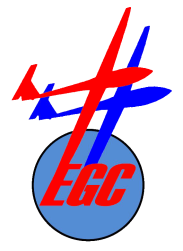 Essex Gliding Club
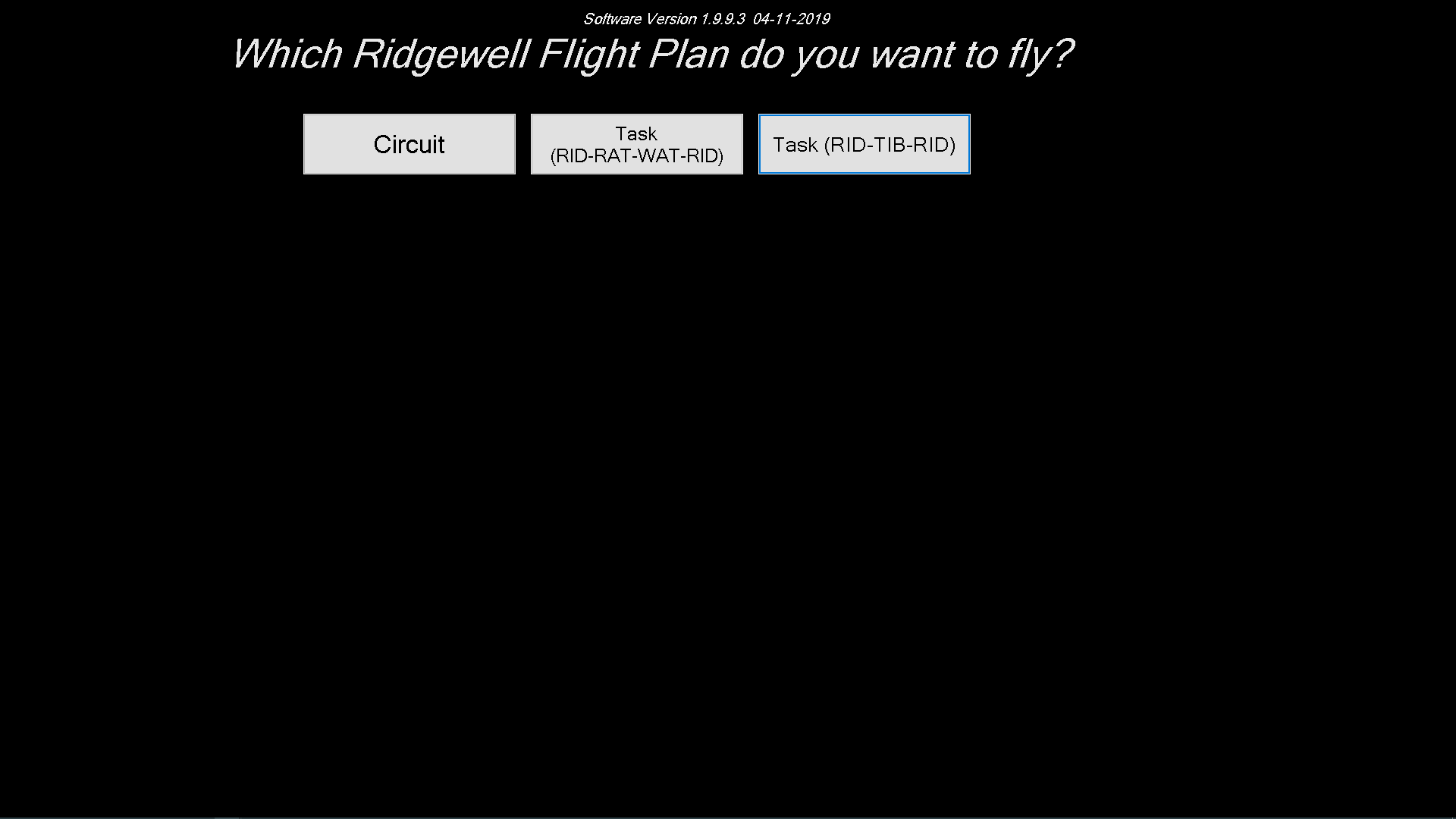 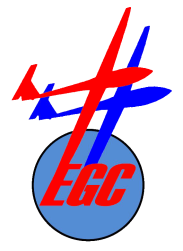 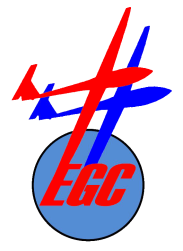 Essex Gliding Club
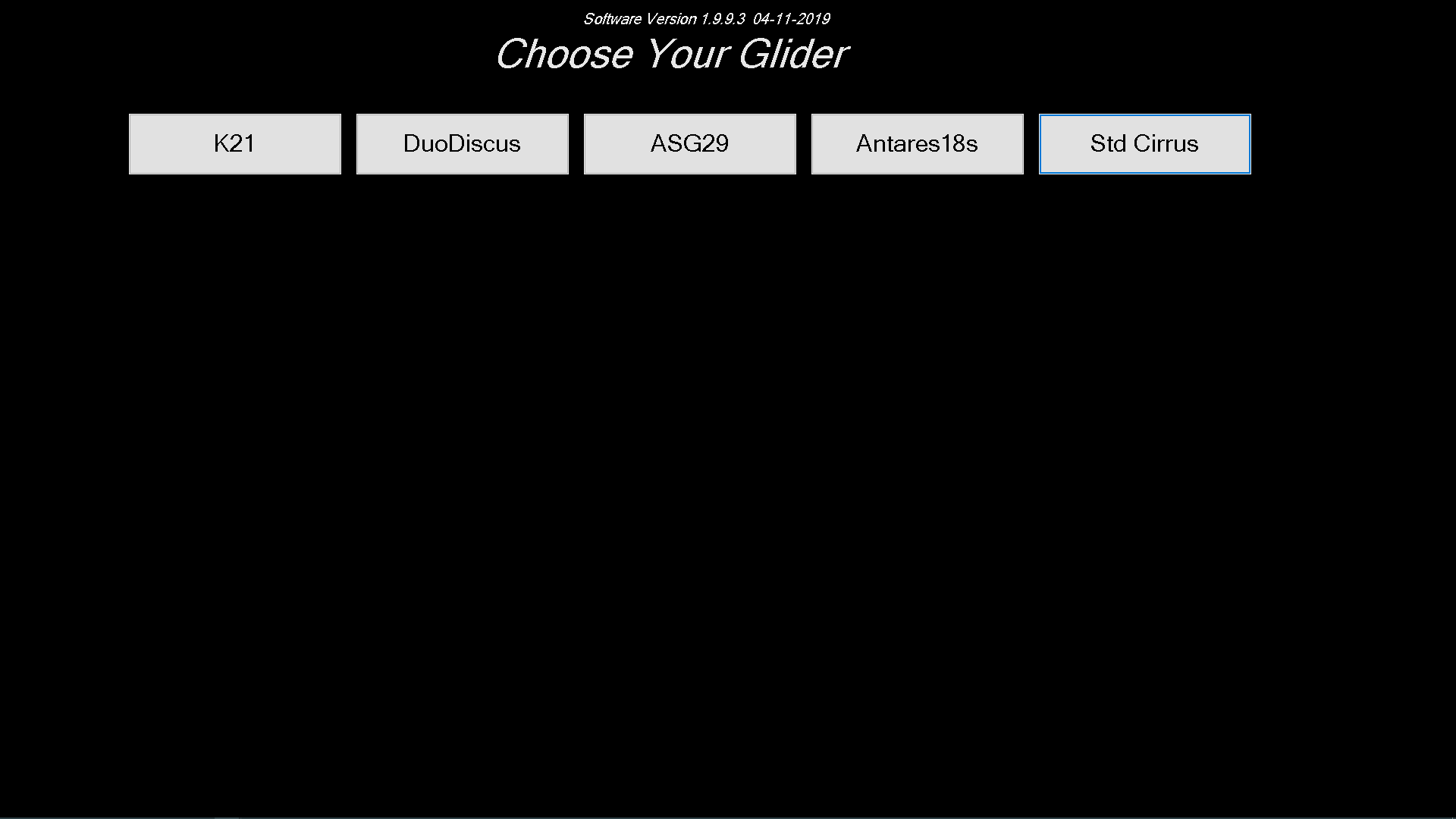 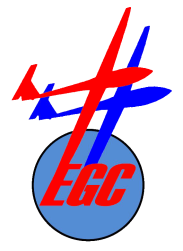 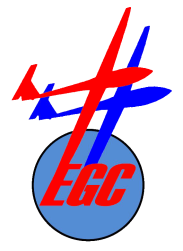 Essex Gliding Club
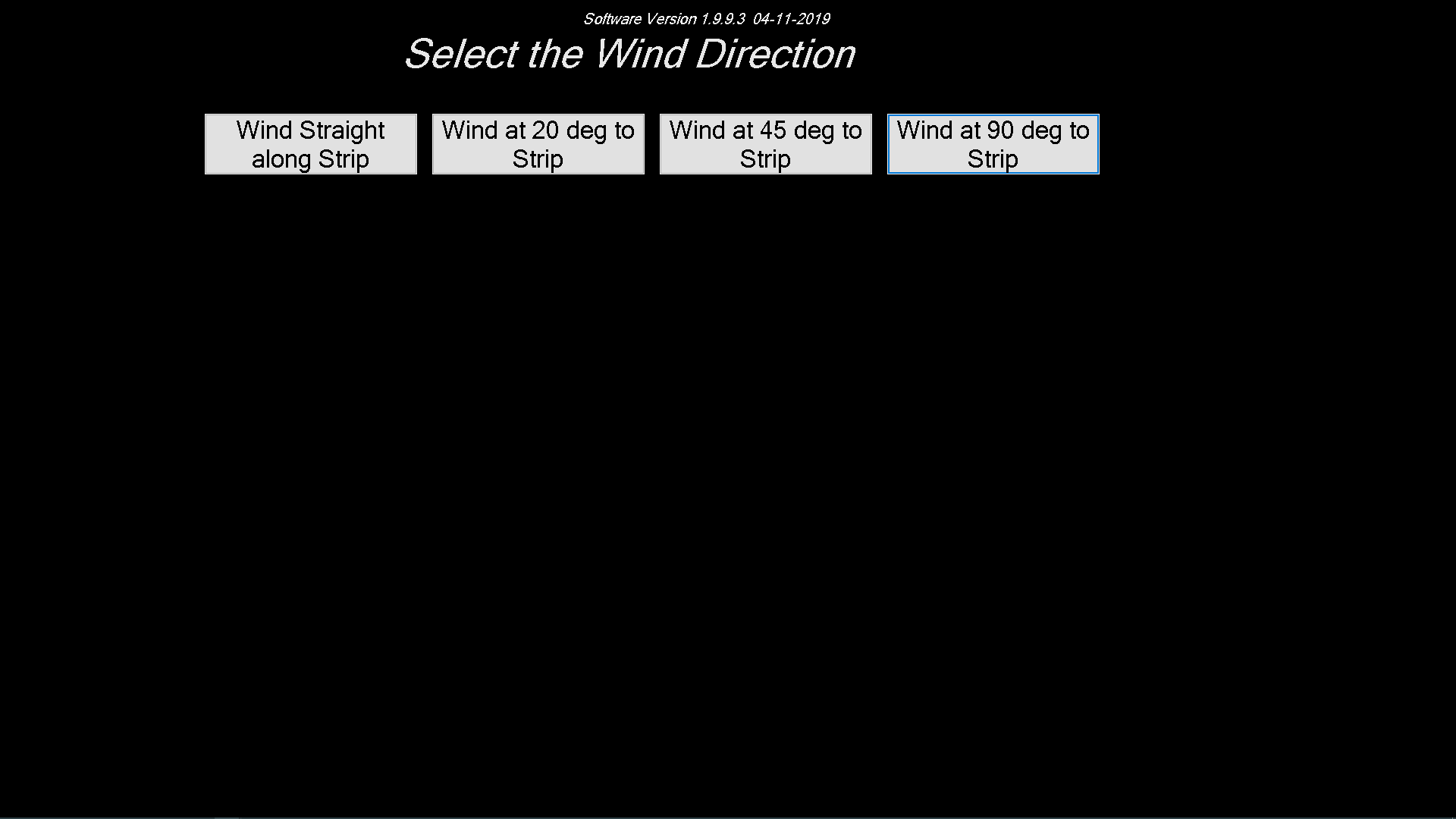 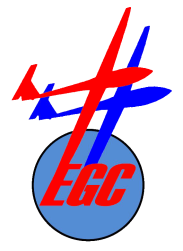 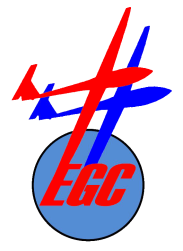 Essex Gliding Club
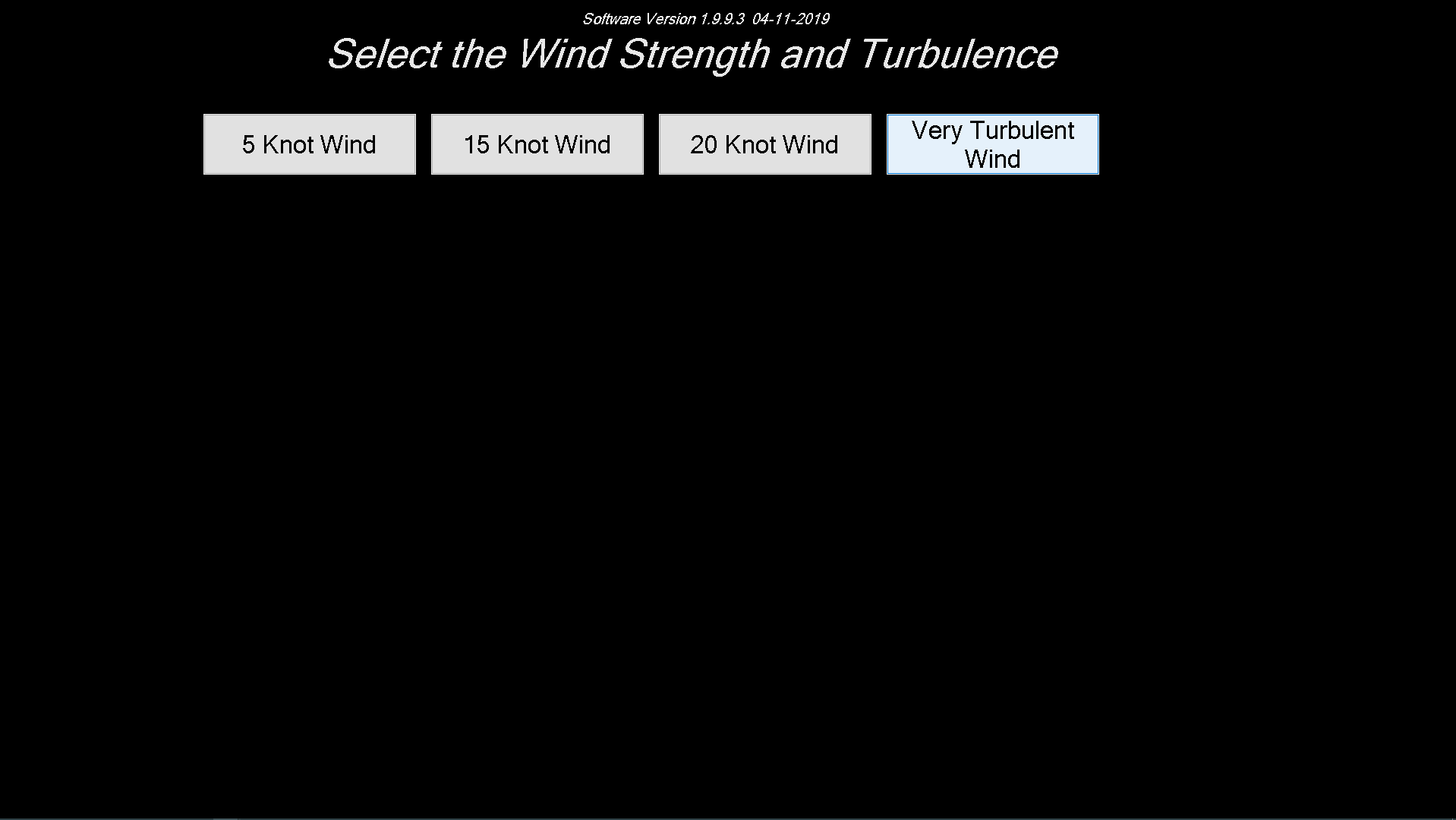 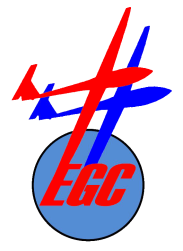 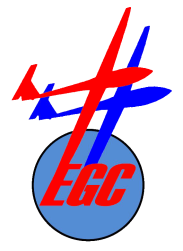 Essex Gliding Club
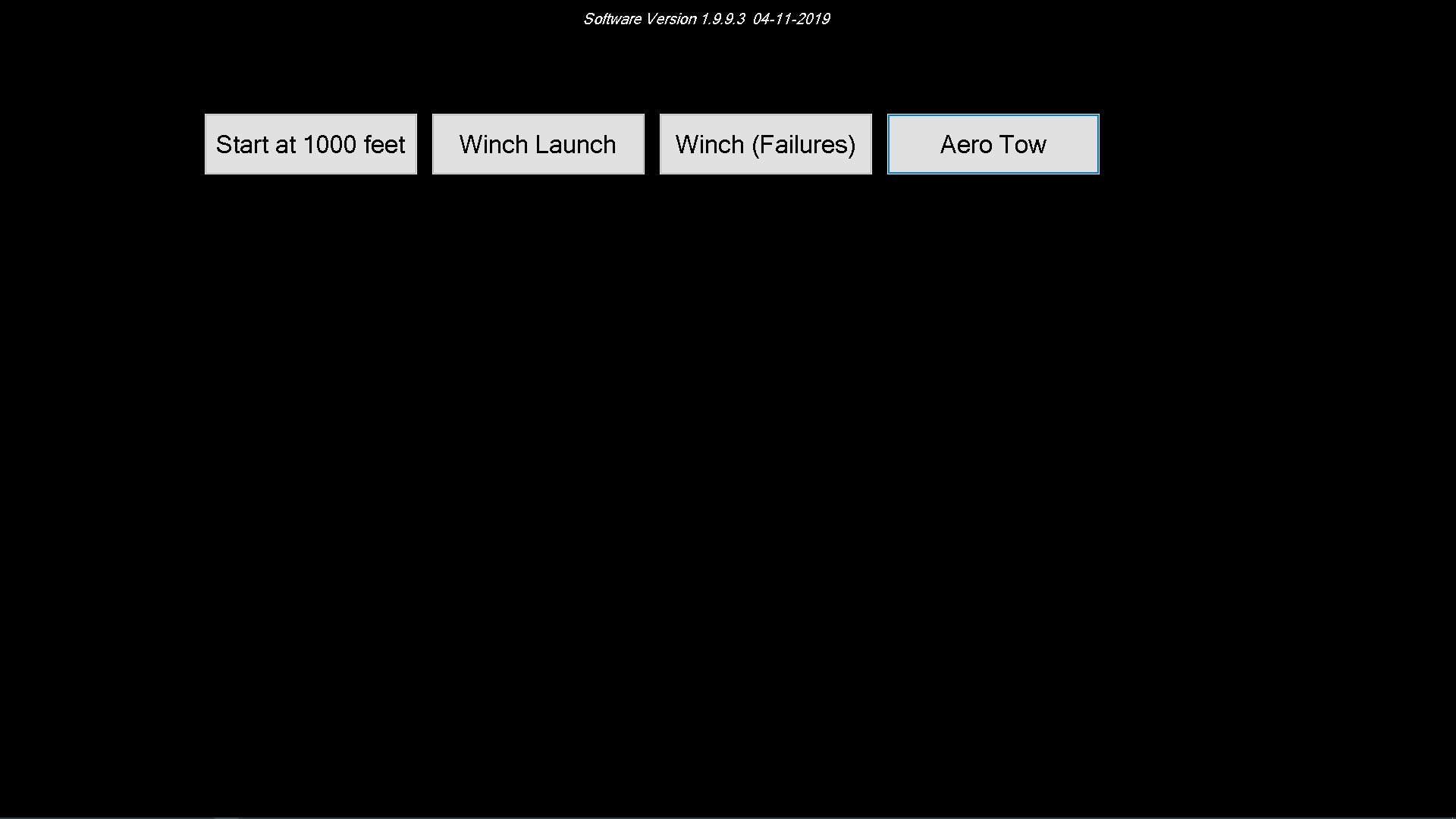 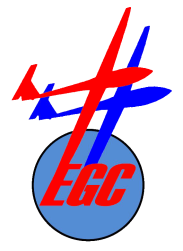 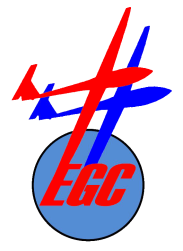 Essex Gliding Club
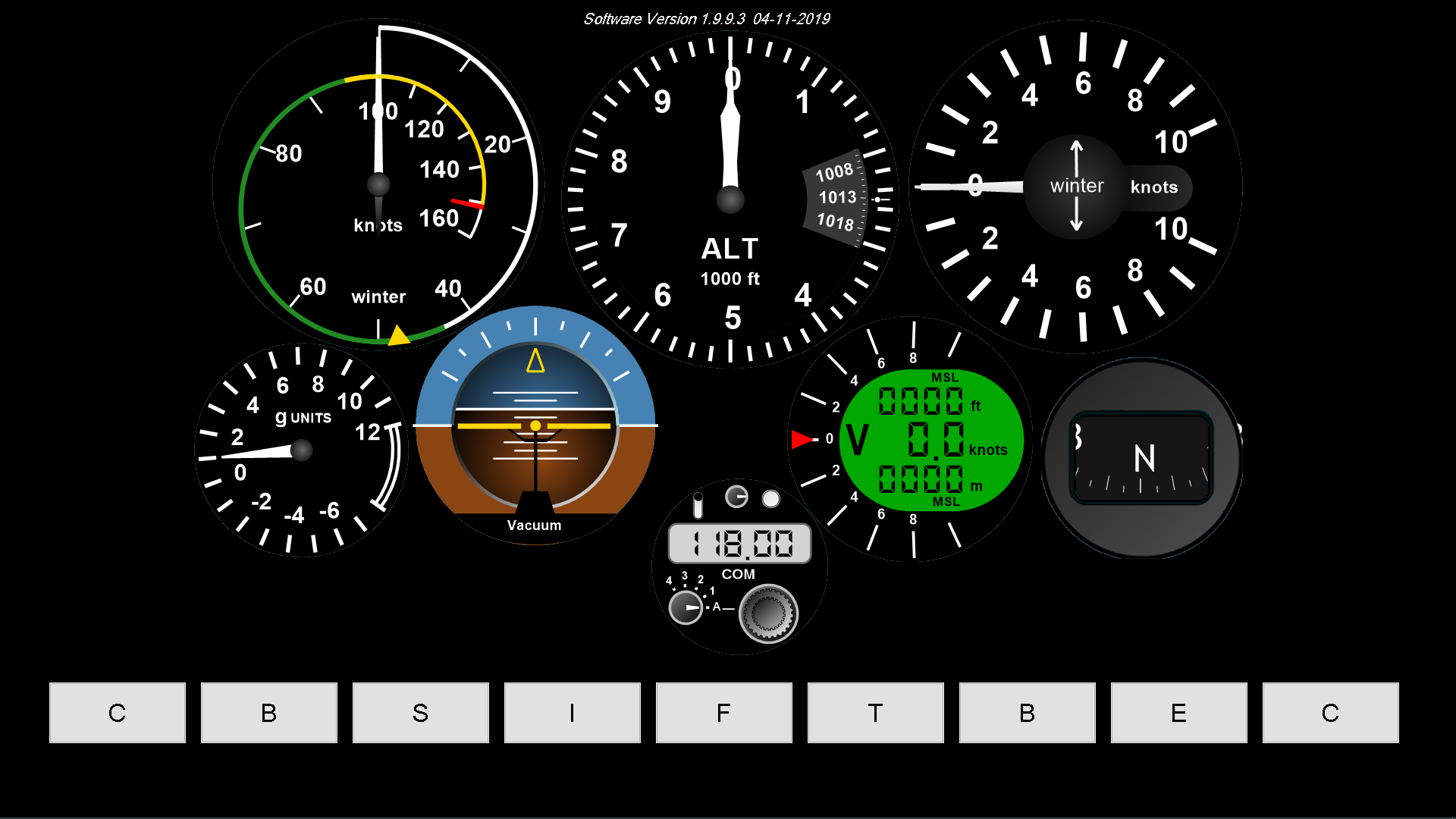 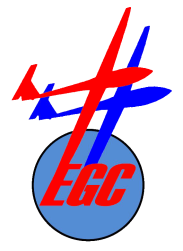 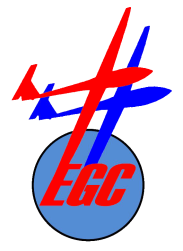 Essex Gliding Club
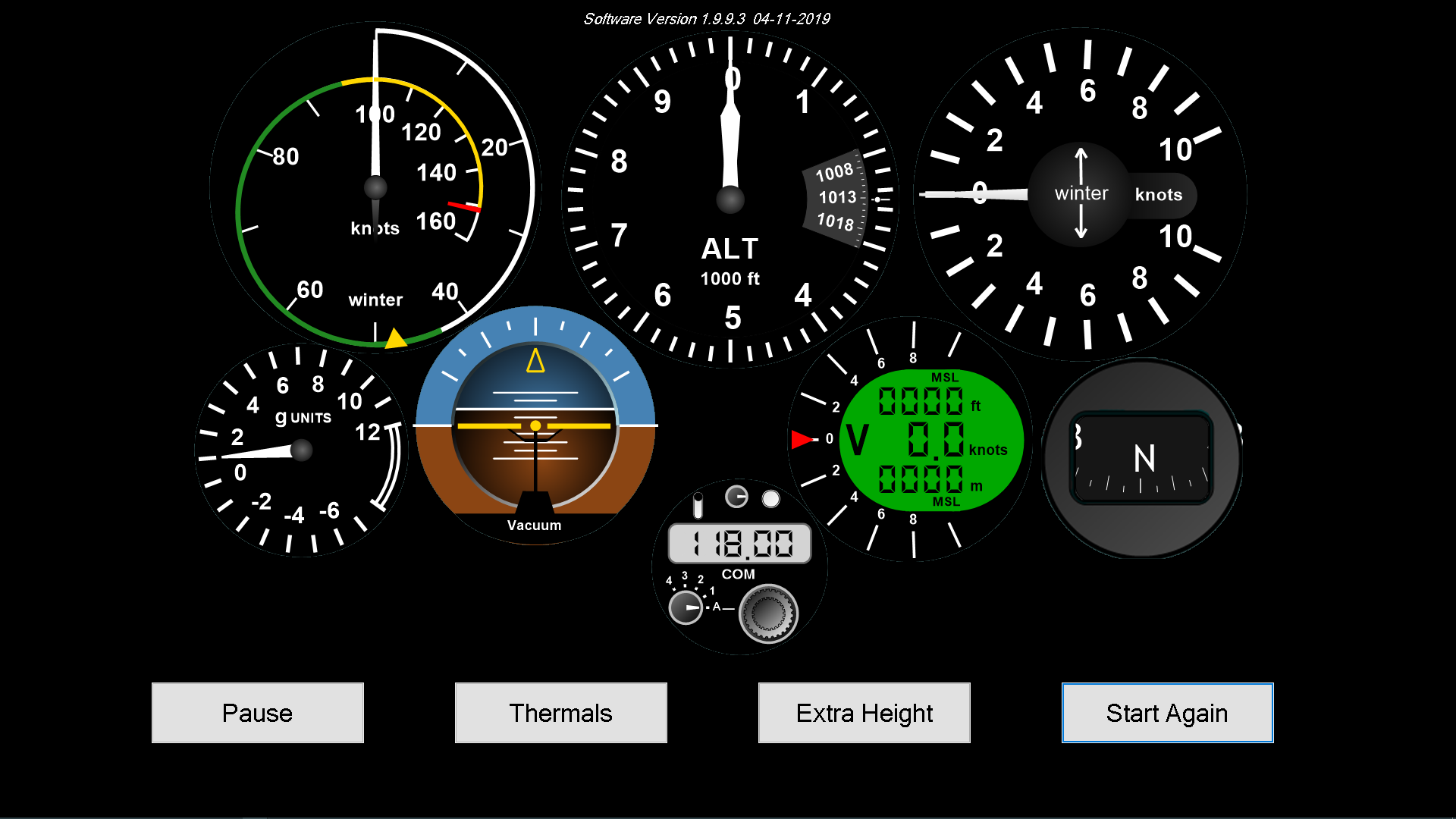 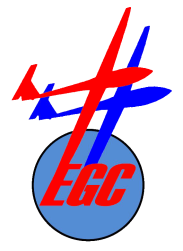 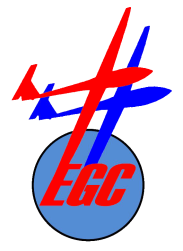 Essex Gliding Club
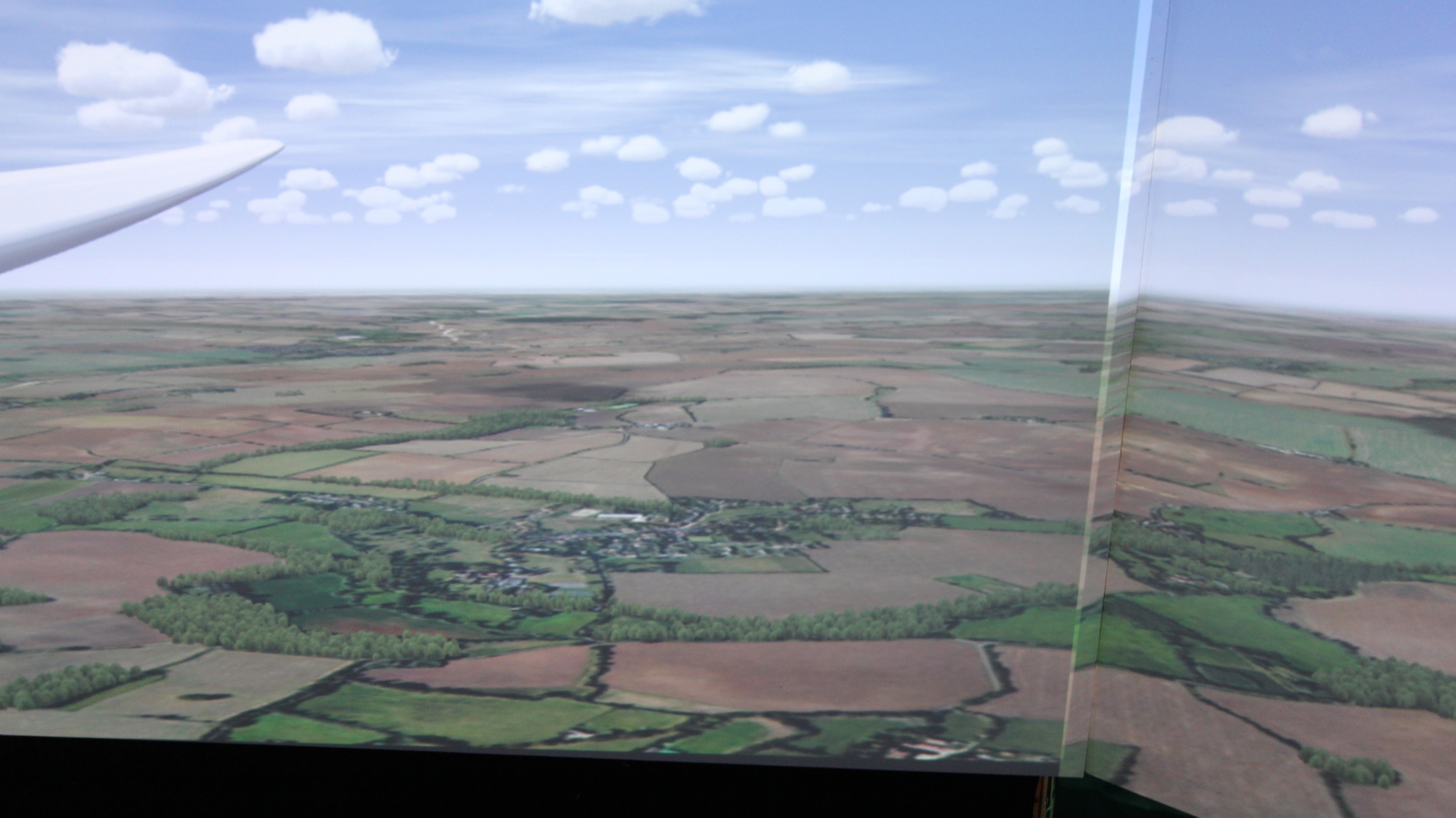 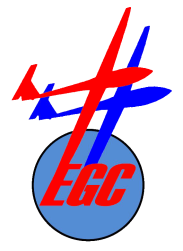 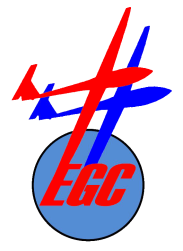 Essex Gliding Club
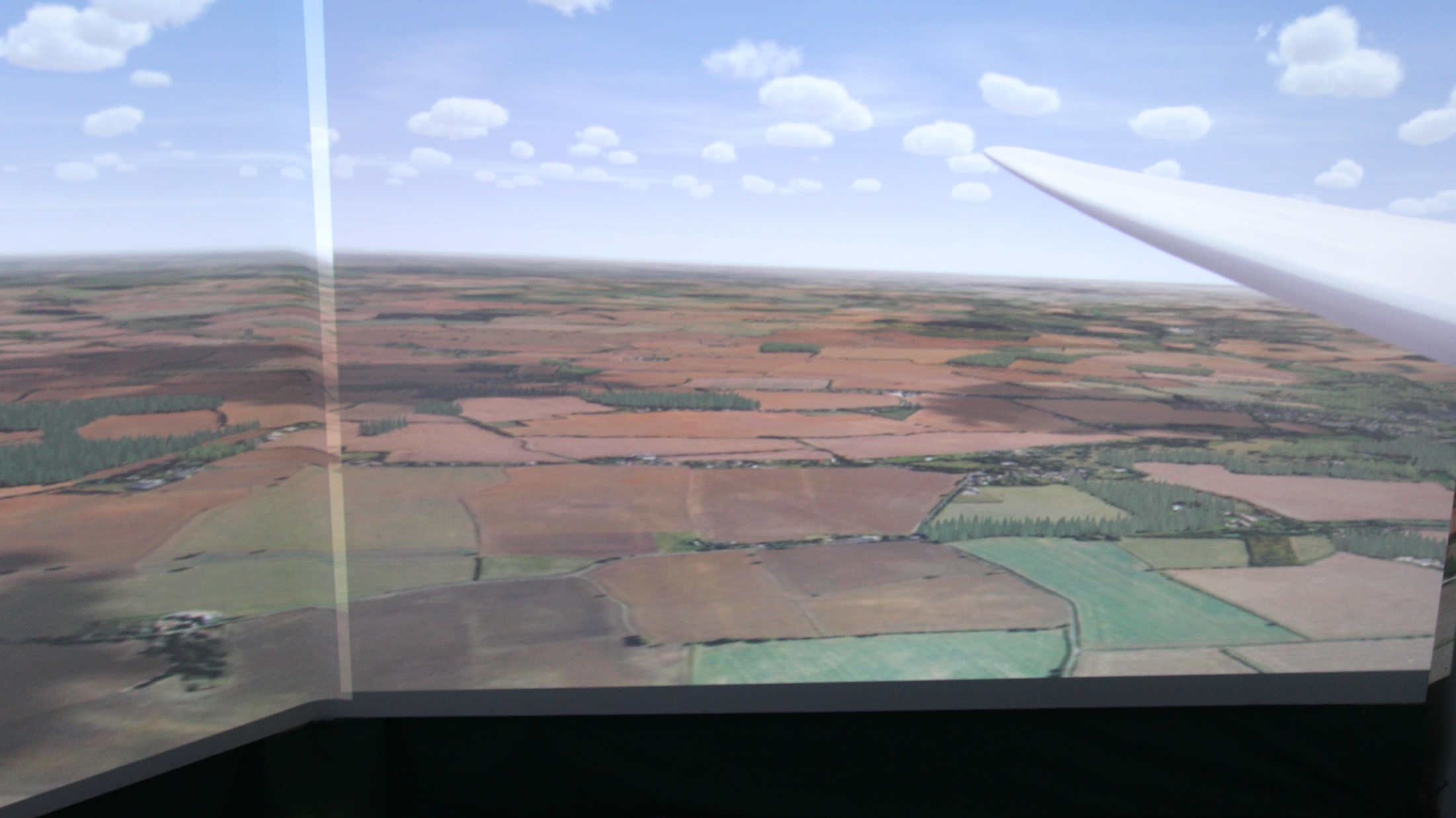 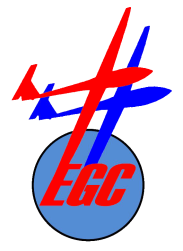 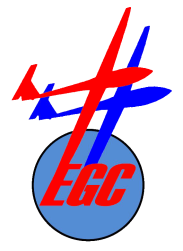 Essex Gliding Club
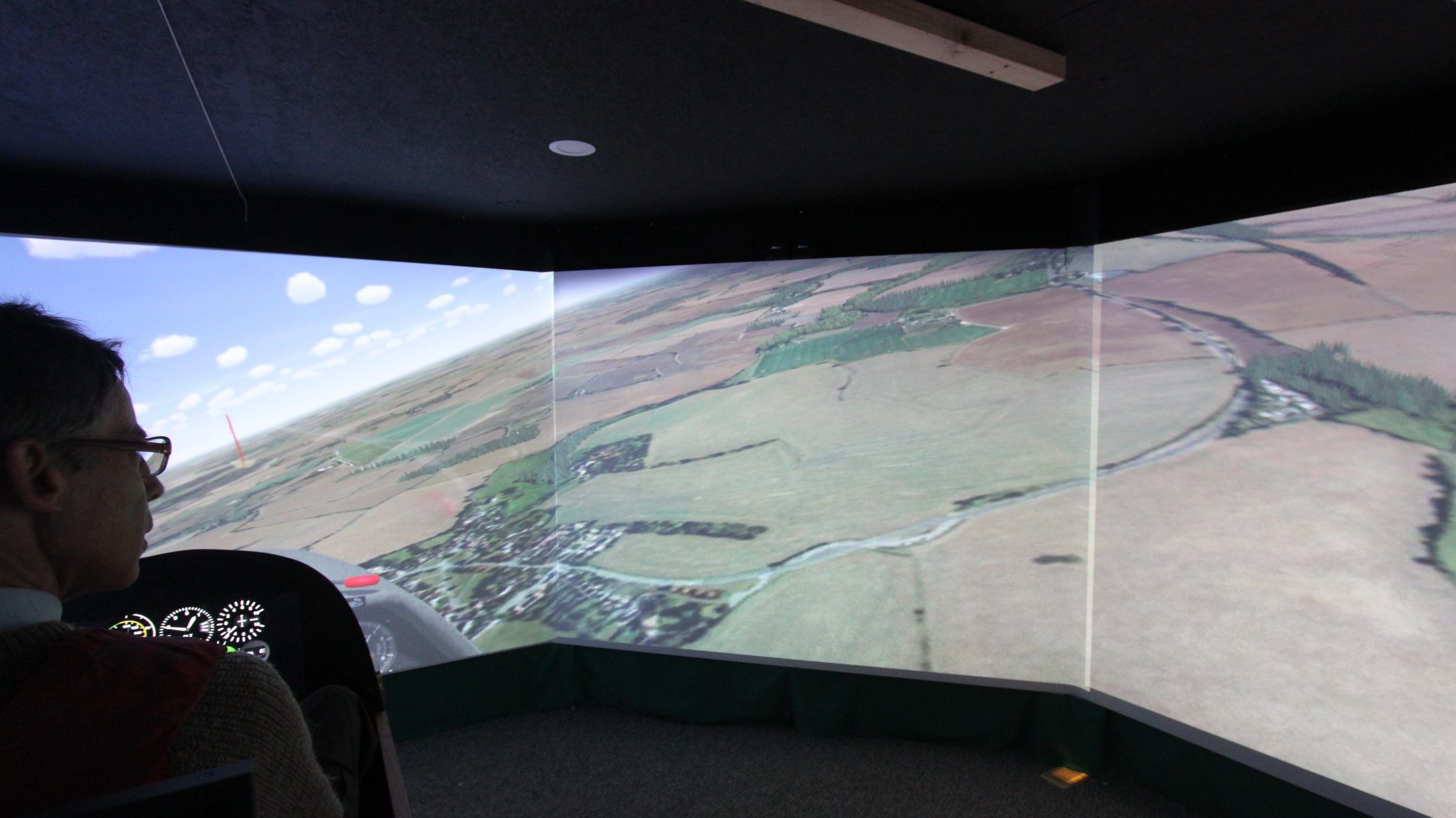